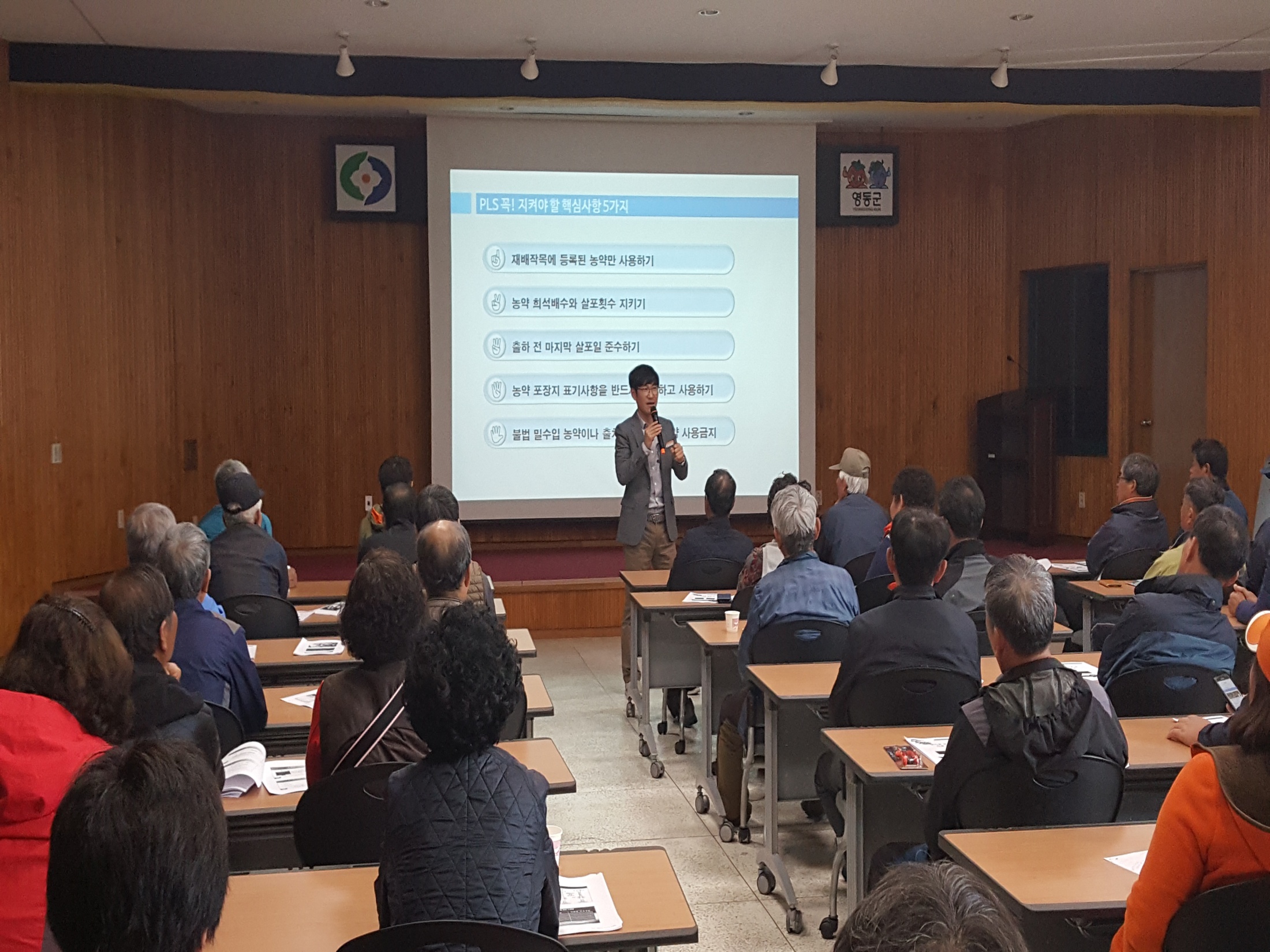 [Speaker Notes: 먼저, 지금의 옥천입니다.]
8-1. 농업기계 순회수리 교육
4. 2.(월)~30.(월) 10:00 / 영동읍 화신2리 등 16개마을
내     용 : 농기계 수리 및 안전사용교육
8-5. 한여농충청북도연합회 팜스테이마을 견학 및 체험
4. 4.(수)  10:00 / 영동 임계리  /  40명
내     용 : 팜스테이 마을견학 및 체험 등
8-4. 영동군 4-H연합회 발대식
4. 7.(토)  10:30 / 농업기술센터 / 120명
내      용 : 발대식 및 과제활동 등
8-4. 2018년 시골살이 체험행사
4. 20.(금)~22.(일) / 학산 귀농귀촌센터 및 영동군일원  / 30명
내     용 : 농촌생활 체험 및 귀농귀촌 지원정책 안내 등
8-5. 서울국제와인&주류박람회 참가
4. 26.(목)~28.(토) / 서울 코엑스 / 6개소
내     용 : 품평대회 참가 및 영동와인 홍보 활동 등
8-6. 귀농귀촌 청년창업 박람회 참가
4. 27.(금)~29.(일) / 서울 양재동 aT센터 / 6명
내     용 : 영동군 귀농귀촌 정책 및 지원시책 홍보 등
8-7.  농업인 교육
8-8. 기타 현안업무 
시범사업추진 / 64개 사업 124개소 
볍씨 종자소독 지도
과수개화기 인공수분 지도
과학영농시설운영 토양검정 추진
유용미생물 및 아미노액비 2톤 배양공급
농업기계  임대사업 운영(3개 사업장)  / 55종 530대
▣ 이달의 중점 홍보 사항
농작업 대행 서비스 홍보 / 소식지
농기계 순회수리 교육 및 임대 홍보 / 소식지